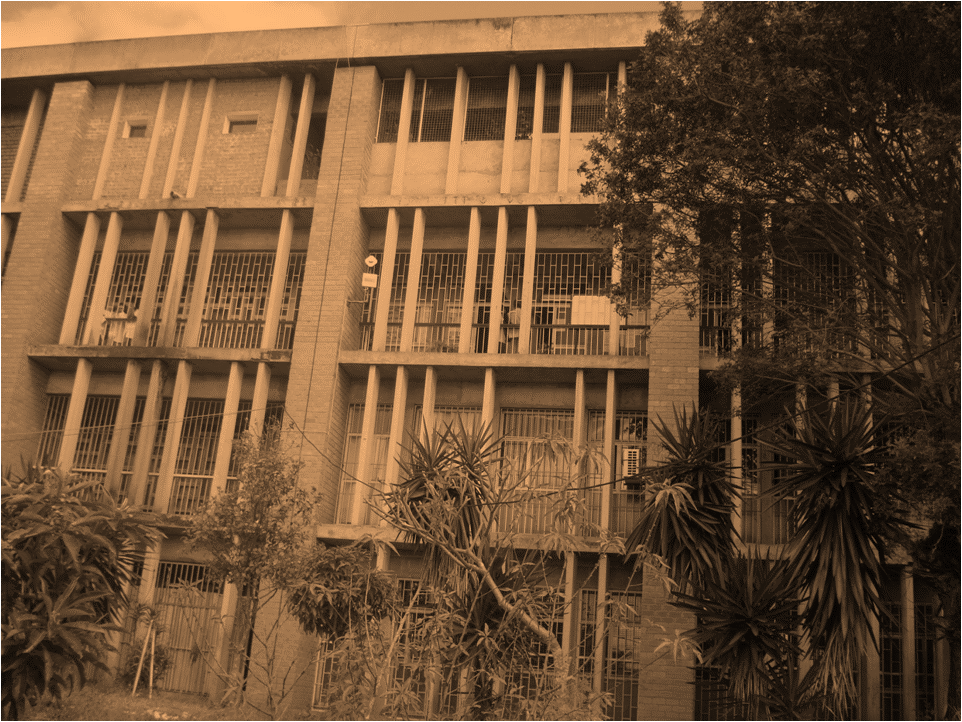 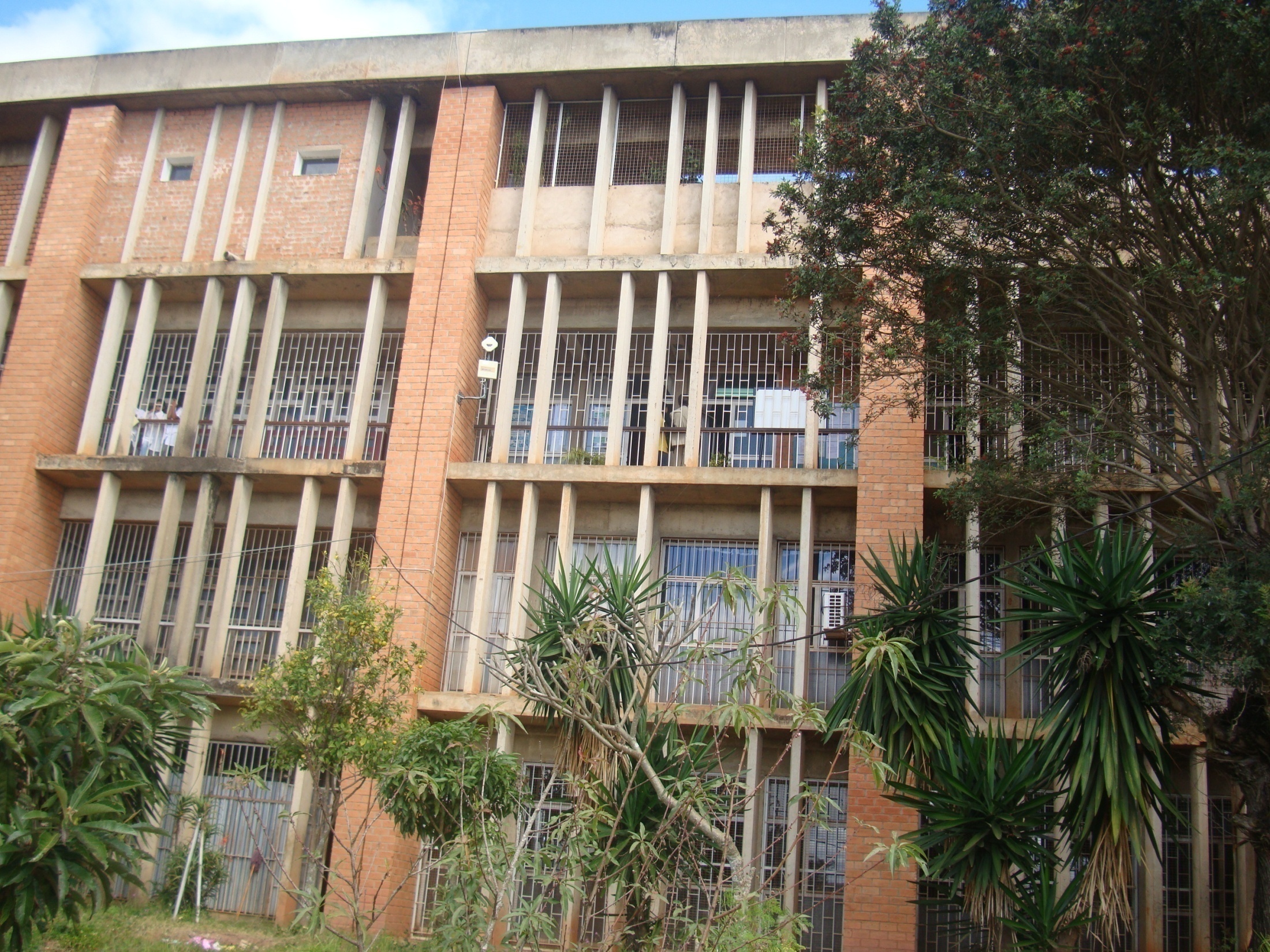 1960
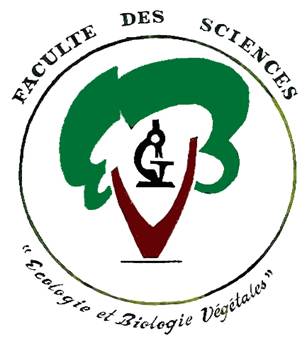 Service de Botanique
Prof. KOECHLIN
Le Département de
Biologie et Ecologie Végétales
Dr RAMAROSANDRATANA Arovonjy
Un des 12 départements de la Faculté des Sciences
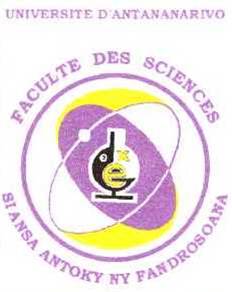 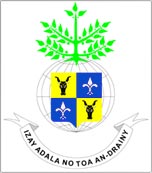 Université d’Antananarivo
Biologie et Ecologie Végétales
Ecologie Appliquée  (6)6)
Botanique et Systématique (6)
Palynologie (2)
Physiologie végétale (9)
- Inventaire biologique des Aires Protégés
- Biologie de la conservation
- Etudes d’impacts environnementaux
- Restauration écologique
- Relations Plante-Animal
Systématique
 -Biologie de la reproduction
 -Ethnobiologie
 -Surveillance des espèces CITES
Systématique
Melissopalynologie
Aéropalynologie
- Amélioration génétique
- Conservation des ressources génétiques
- Conservation des récoltes
- Horticulture
MISSION CONCERNANT LES SUJETS LIES A LA BIODIVERSITE
Formations  diplomantes  et professionnalisantes sur la conservation et la valorisation de la biodiversité
		20 Masters /an
		40 Doctorants  

 Groupe des Spécialistes des Plantes de Madagascar
	(GSPM): point focal national de l’UICN  (Liste rouge)

Point focal  national du Global Taxonomy Initiative (GTI)

Point focal national de Madagascar Resilience center (MRC)
Autorité scientifique flore CITES  

Participants :+ Ressources phytogénétiques
			        + Biosécurité   (Laboratoire affilié sur la détection de l’OGM à Madagascar )

Contractants: +aménagement forestier
				+ restauration forestière
INFORMATIONS SUR LA BIODIVERSITE GEREES PAR LE DBEV
Liste des espèces menacées

Liste des espèces CITES

Herbarium 

Collections vivantes: serre, jardin botanique et  in vitro

Bibliothèque: ouvrages et revues sur la biodiversité et l’environnement/

			+TOHIRAVINA : revue biannuel

			+HONKO
INFORMATIONS DÉJÀ DISPONIBLE SUR SITE
Listes rouges (UICN)

Listes des plantes CITES

Liste des plantes sauvages apparentées : CWR
 
REBIOMA

ARSIE

MADAREVUES  (Mémoires et thèses)
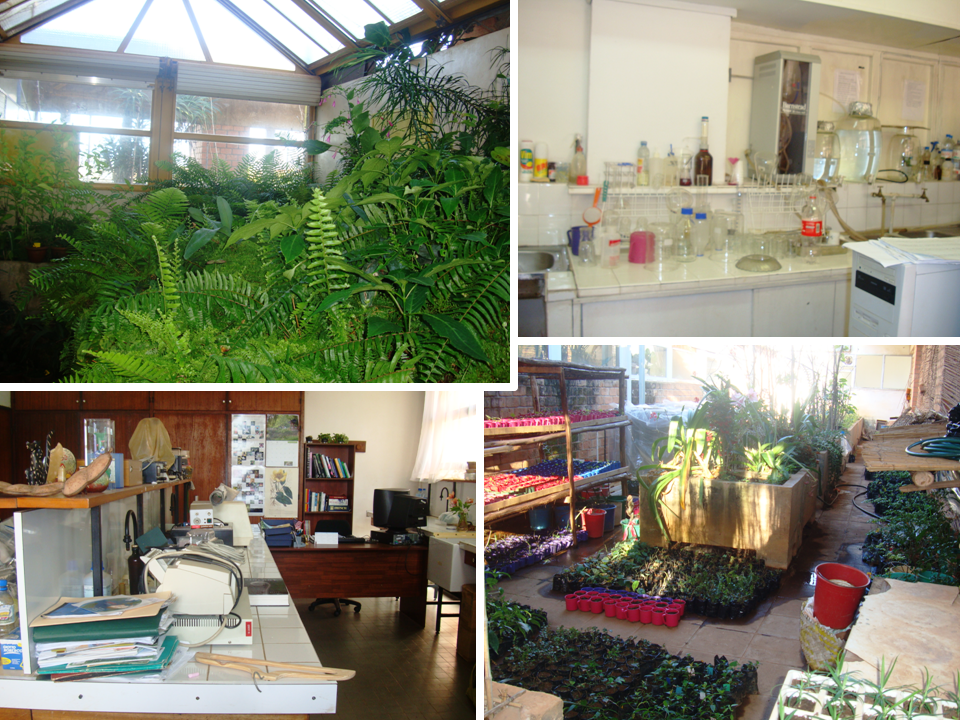 Le Département de
Biologie et Ecologie Végétales
Vous remercie  de votre attention